Sub-fly
Student 
Democracy
Feedback
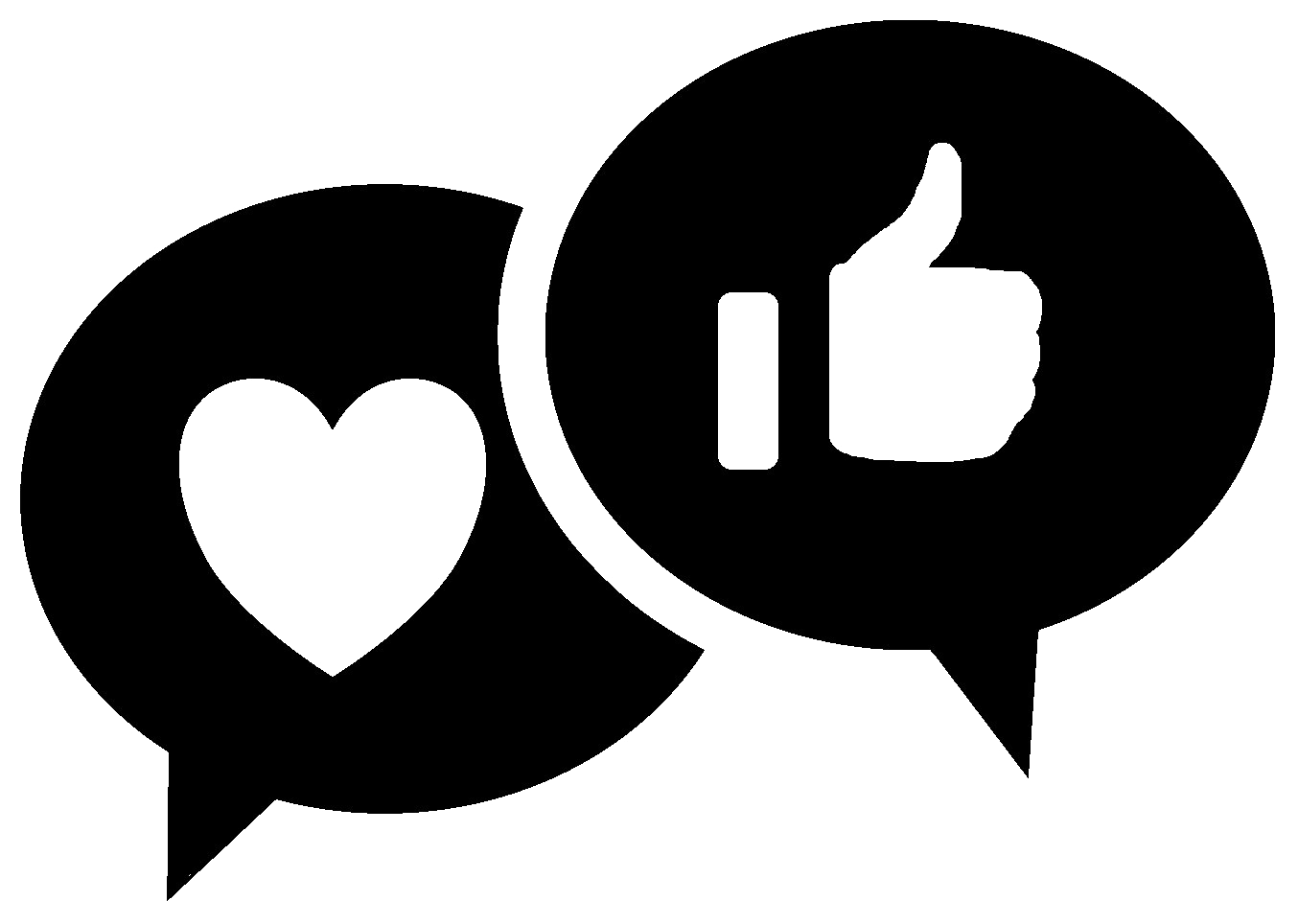 • an anonymous form
• useful for relationship between the employees and the management
• understanding the  people and how they perceive you
• improving your work
2
Non-formal activities
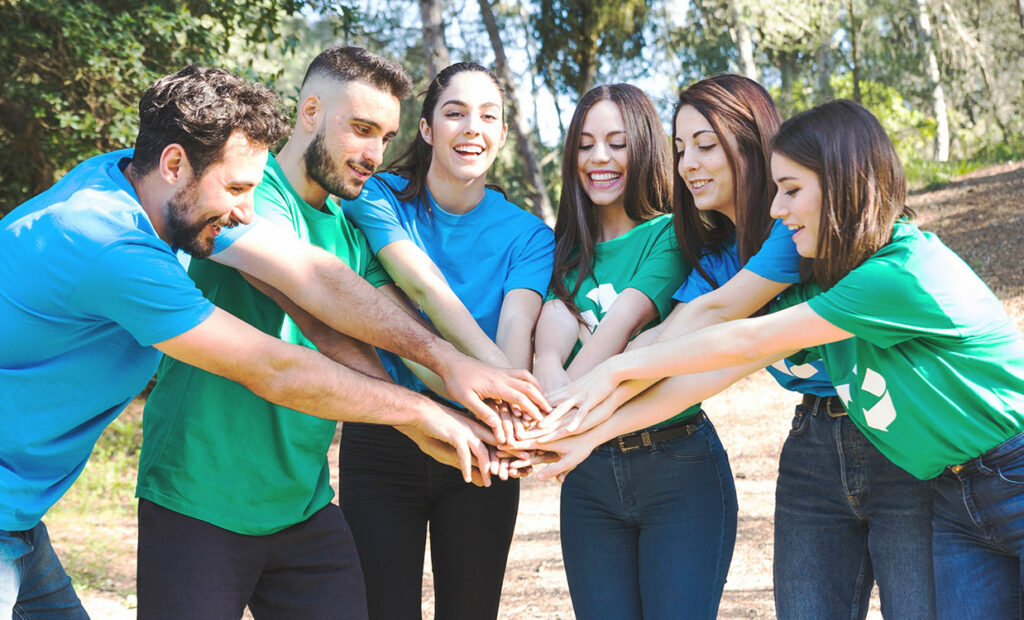 • balancing work with personal life
• get to know each other
3
Trainings based on needs
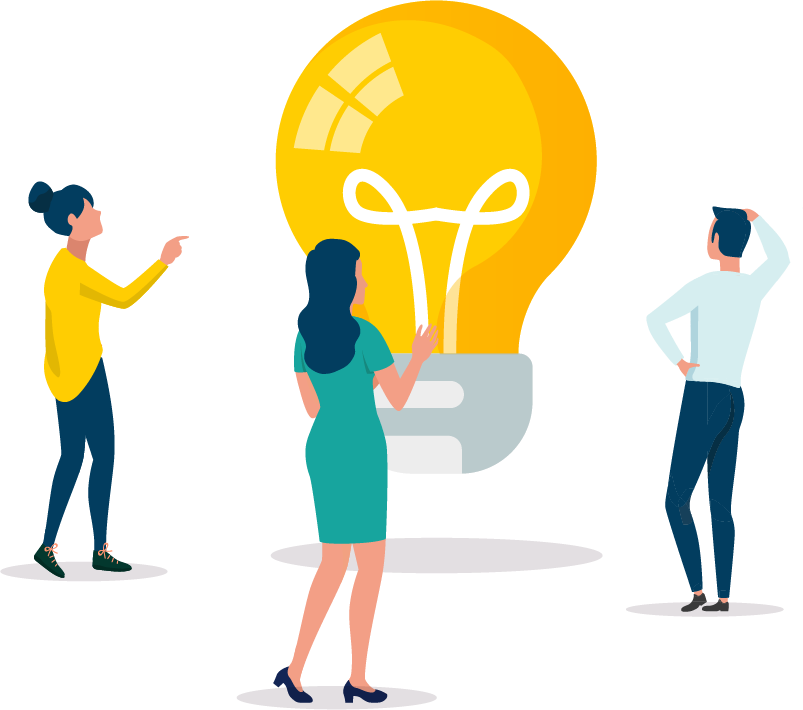 •  finding what employees want/need to develop themselves 
• improving the productivity
• improving the quality of work
• motivate people
4
Reintegrating people
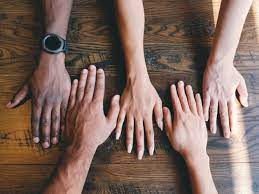 •  programs for reintegrating people who fall out of society
• giving an opportunity to regain trust and to develop
• people who want to get involved
5
Bonuses
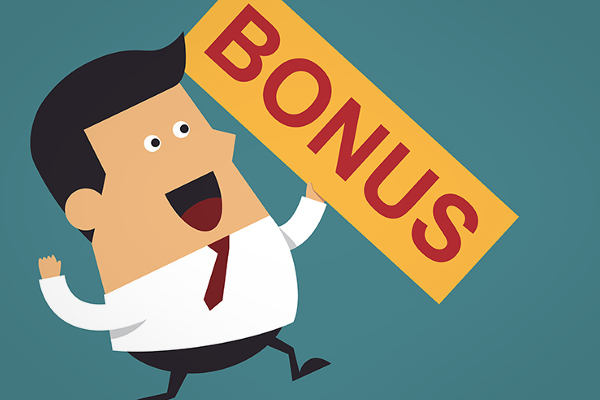 •  employees recommendations
• offering trainings for colleagues
• other measures which brings benefits to the company
6
Innovation Box
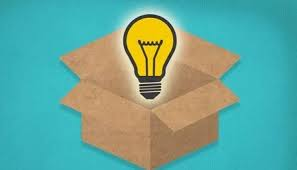 •  the implementation of in Innovation Box for the employees that have ideas that could improve the company
7
Partnerships
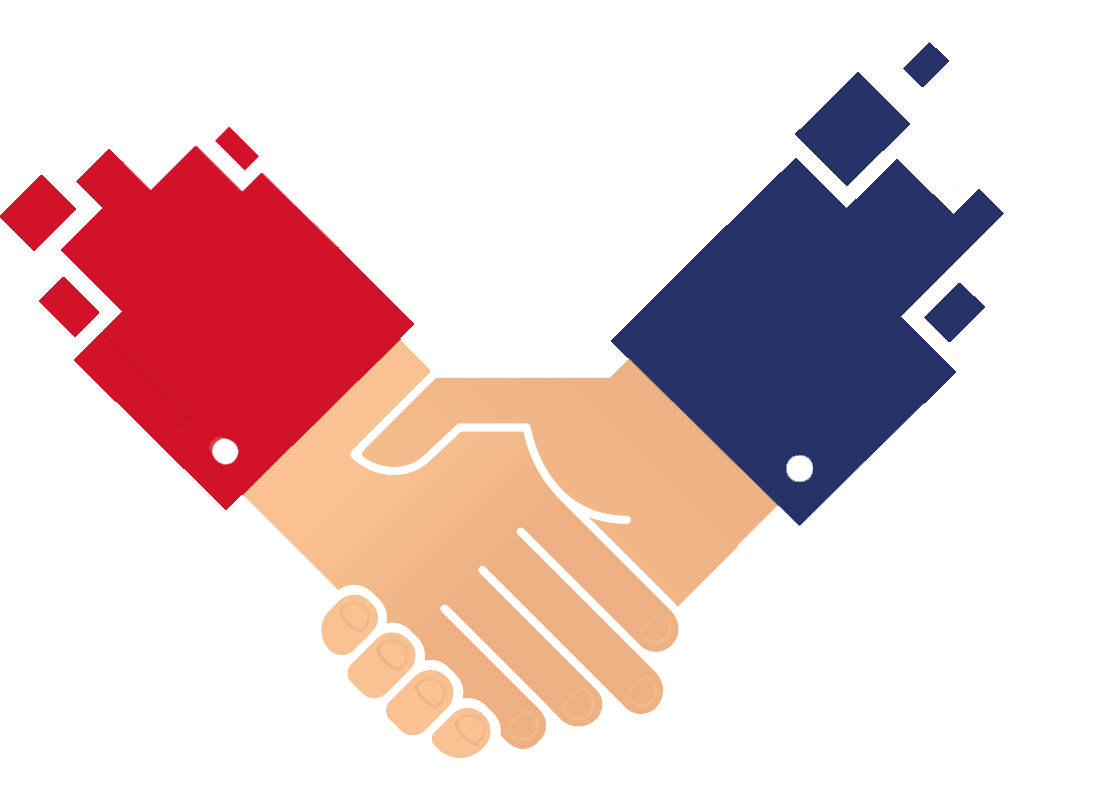 • partnerships with public personalities that would promote the company
8
Eco-friendly company
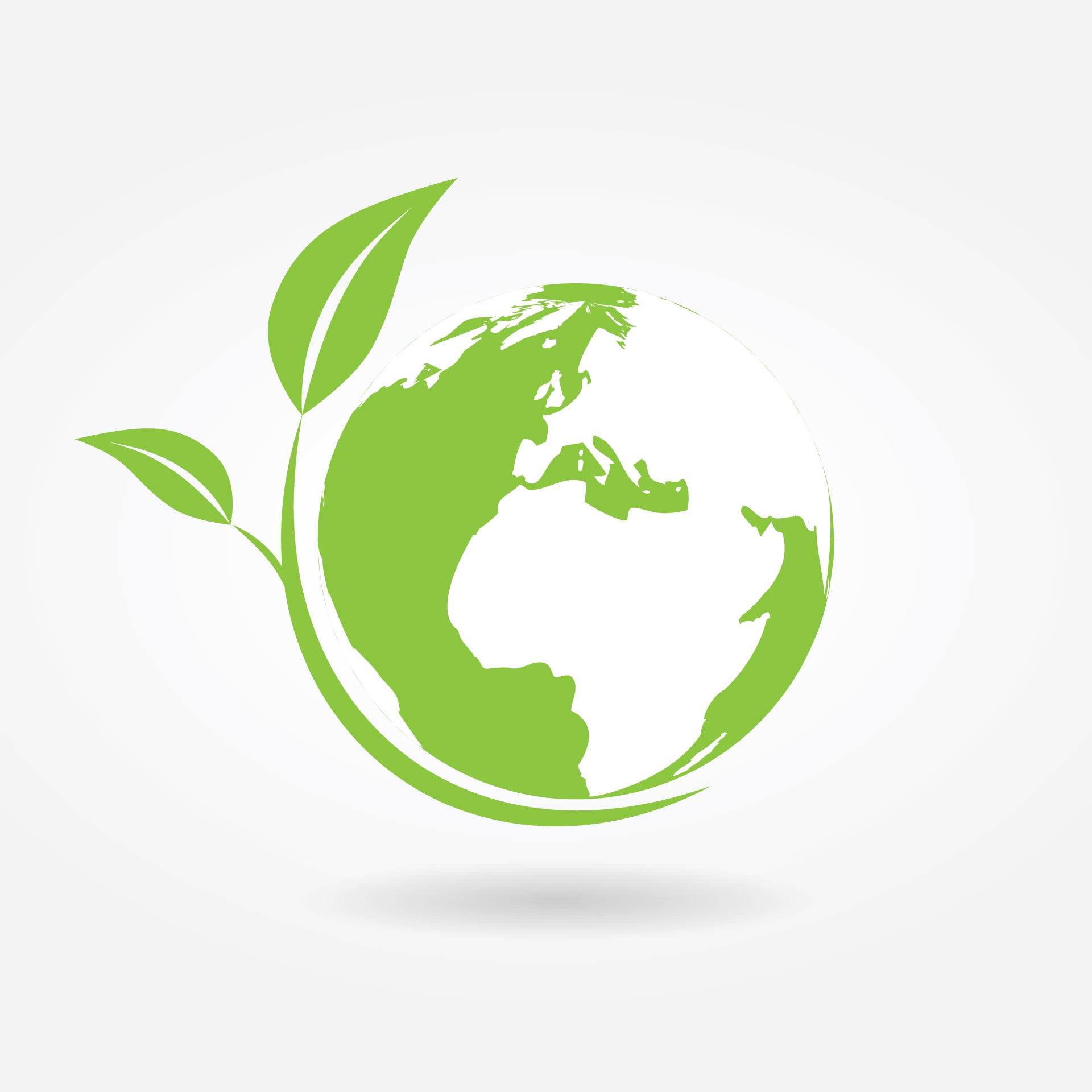 •  implementation of sustainable options to promote the company as an eco-friendly one
9
Organizational culture
•  implementation of a strong organizational culture that brings people together through a common vision
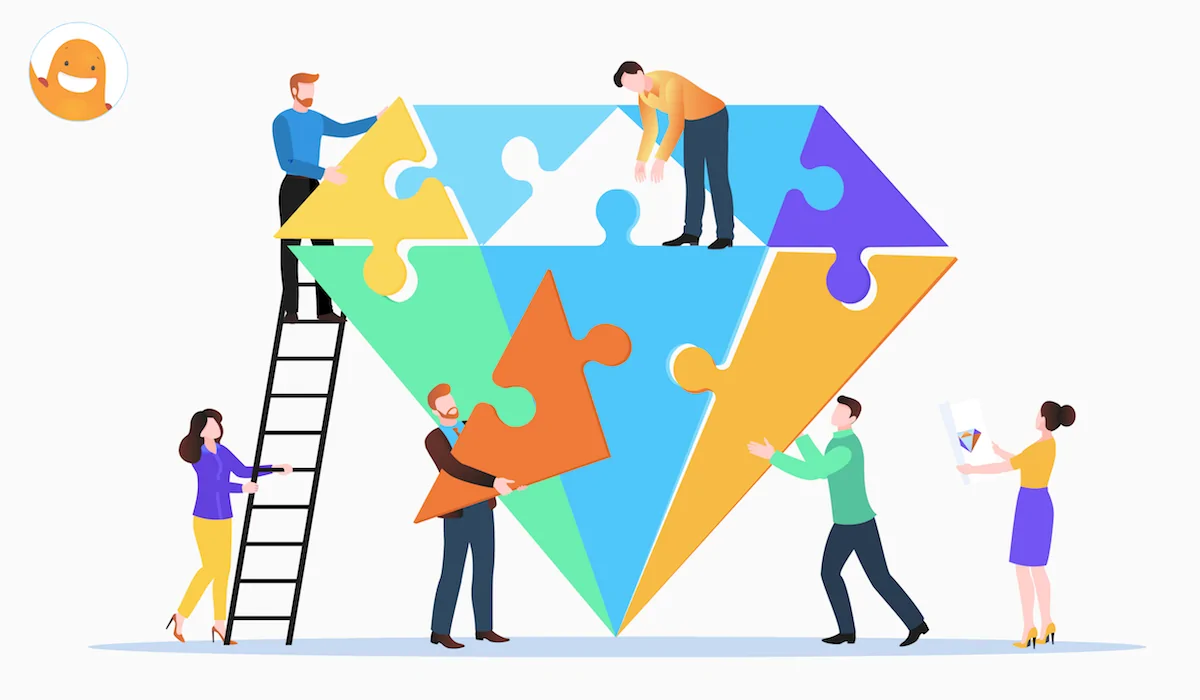 10
4 day week once in a month
•  improving the productivity
•  balancing the life-work balance
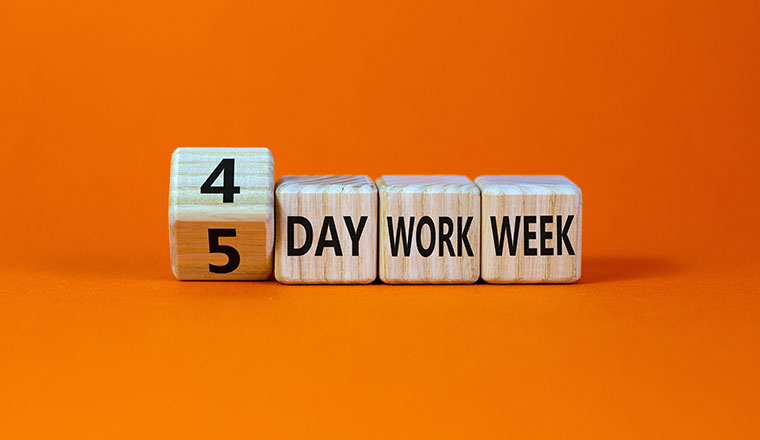 11
Thanks!
”Culture is the arts elevated to a set of beliefs.”
 – Thomas Wolfe

Solomon Nicoleta
Tat Mădălina
Savin Alexandru
12